Architectural CAD I – IM230
Vocabulary
Vocabulary
GROUP 4
ACOUSTICAL CEILING
A ceiling covered by, or formed of, an acoustical material that is especially designed to absorb sound
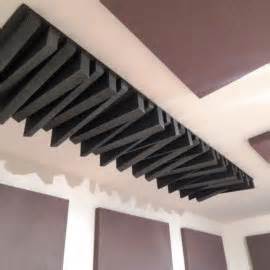 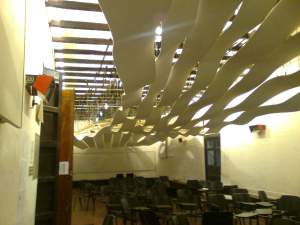 CEILING SUSPENSION SYSTEM
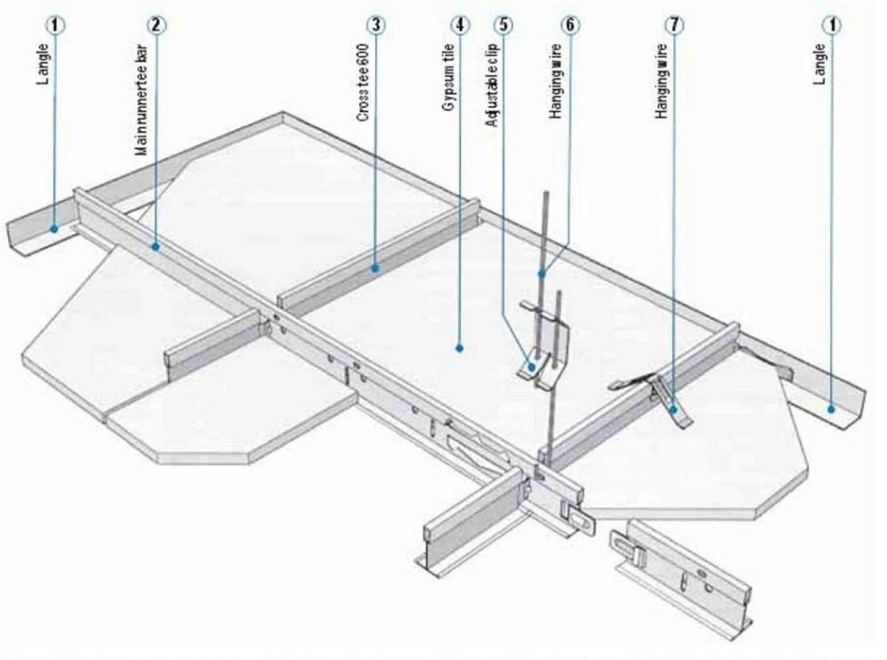 A system of metal members designed to support a suspended ceiling, typically an acoustical ceiling
SUSPENDED ACOUSTICAL CEILING
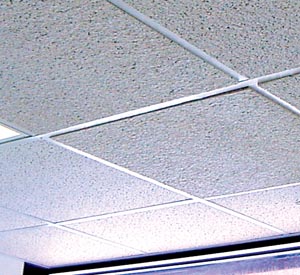 An acoustical ceiling which is suspended from the building structure above
BALUSTER
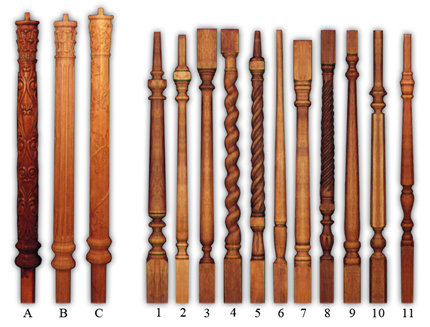 A short vertical member, often circular in section, used to support a stair handrail or a guardrail
BALUSTRADE
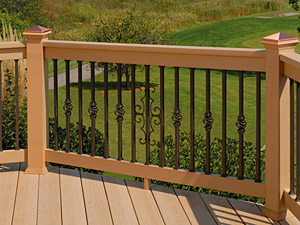 An entire railing system including a top rail, balusters, and sometimes a bottom rail
DORMER
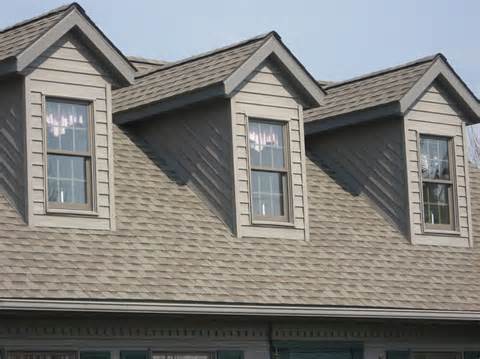 A structure projecting from a sloping roof usually housing a window or ventilation louver
EAVES
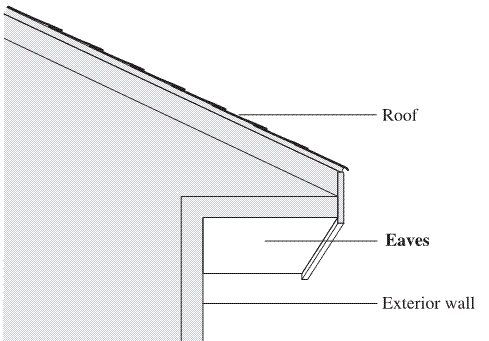 The lower edge of a sloping roof; that part of a roof of a building which projects beyond the wall
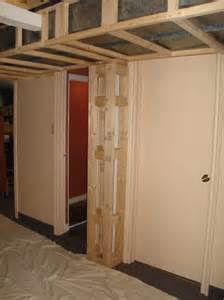 BULKHEAD
A structure covering an opening, shaft, or service equipment that provides adequate headroom
FALSE CEILING
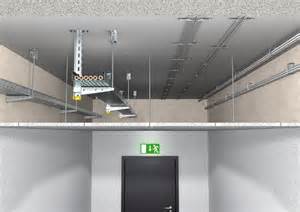 A secondary ceiling formed to provide space for services (such as ductwork, piping, wiring) above it
DOWNSPOUT
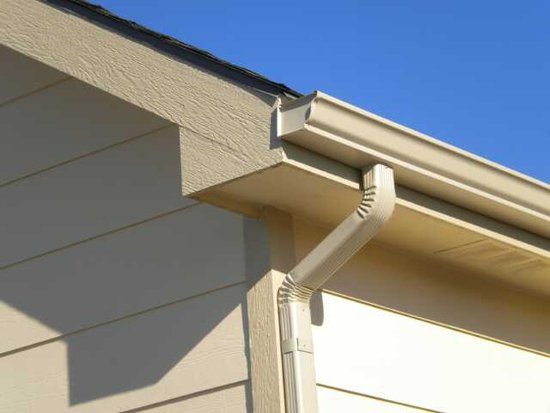 A vertical pipe used to conduct water from a roof drain or gutter to the ground
GUTTER
A shallow channel of metal immediately below and along the eaves of a building to catch and carry off rainwater from the roof
FLASHING
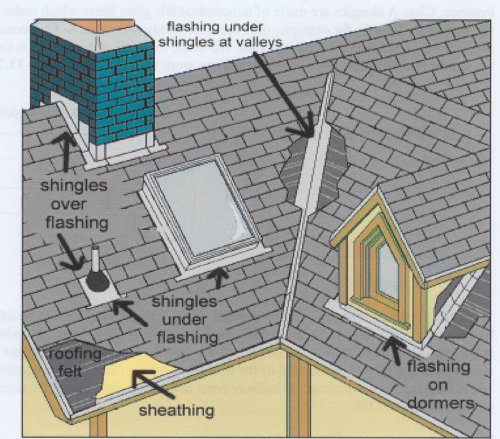 A thin impervious material place in construction (e.g., in mortar joints, around windows and doors, roof penetrations) to prevent water penetration and/or provide water drainage
ICE DAM SHIELD
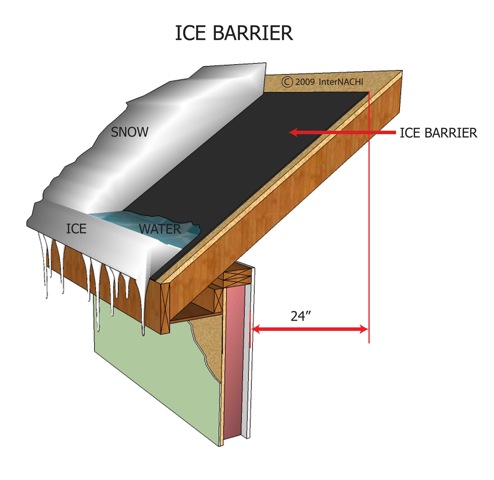 A rubber membrane installed under the roofing material to prevent the build up of snow and ice at the eaves of a sloping roof
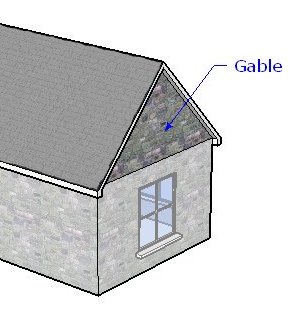 GABLE
The vertical triangular portion of the end of a building having a double-sloping roof
HIP
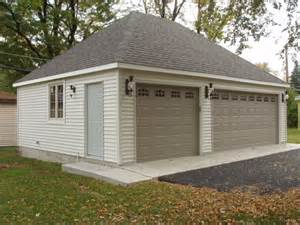 The external angle at the junction of two sloping roofs or sides of a roof
GUARDRAIL
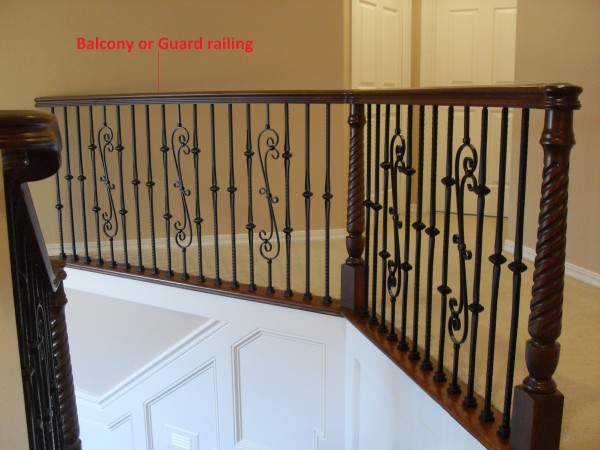 A railing that is usually installed along open sided stairs or raised areas, where the floor is more than 30” below, that prevents persons from falling
HANDRAILING
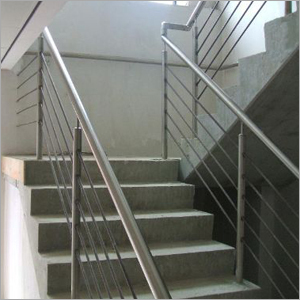 Any openwork construction or rail used as a barrier or the like
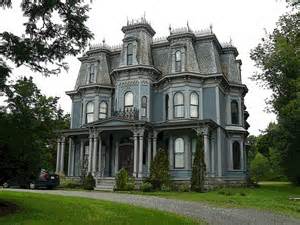 MANSARD
A roof having a double slope on all four sides, the lower being much steeper
RUBBER ROOF
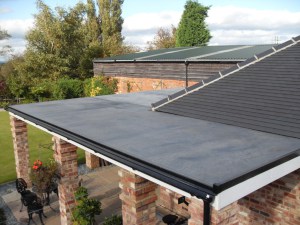 A highly resilient material, typically used to cover flat or low sloped roofs
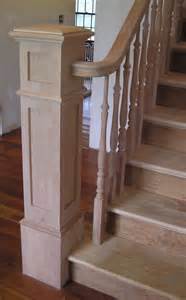 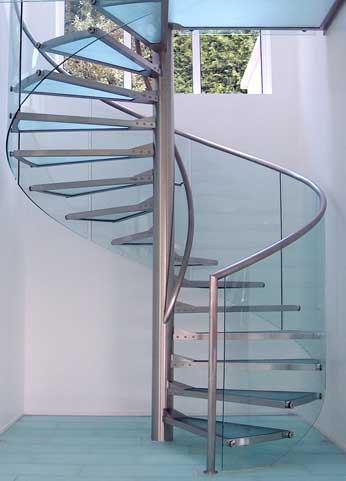 NEWEL
The central post or column around with the steps of a circular staircase wind, and which provides support for the staircase. Also the ending post on the open sided staircase where the handrail terminates into
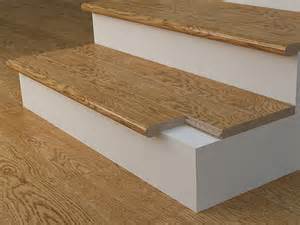 NOSING
The prominent, usually rounded, horizontal edge which extends beyond an upright face below; as the projection of a tread beyond a riser
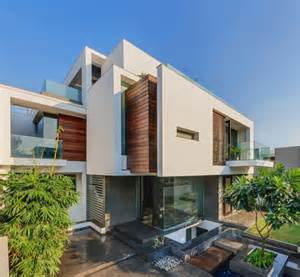 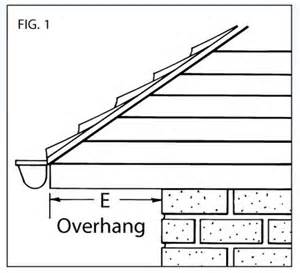 OVERHANG
The projection of an upper story or beyond a story immediately below
PARAPET
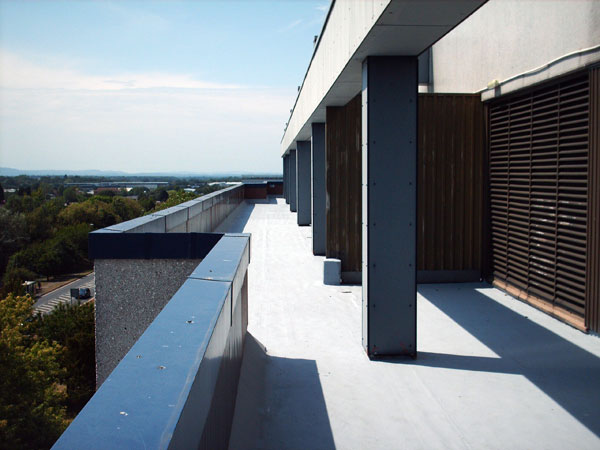 A low guarding wall at any point of sudden drop, as at the edge of a roof
PITCH/SLOPE
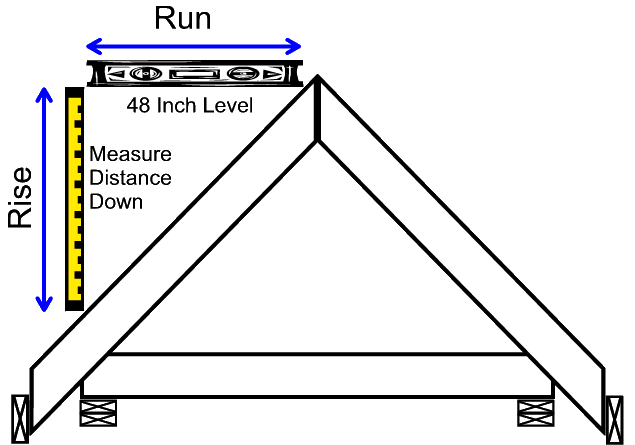 The slope of a roof, usually expressed as a ratio of vertical rise to horizontal run
RIDGE
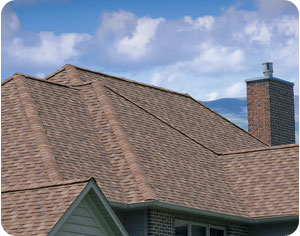 The horizontal line at the junction of the upper most edges of two sloping roof surfaces
RISE
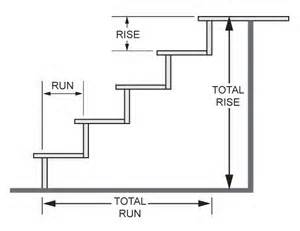 The height of a flight of stairs from landing to landing; the height between successive treads of a stair
RUN
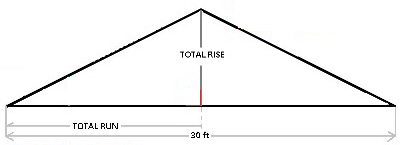 The horizontal distance from the face of a wall to the ridge of the roof. Additionally, it is the width of a single stair tread
RISER
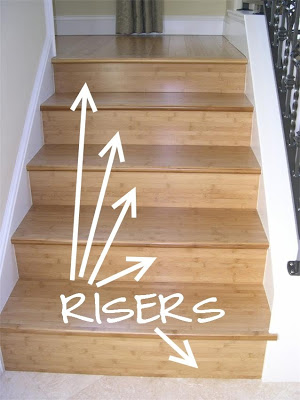 The vertical face of a stair step
TREAD
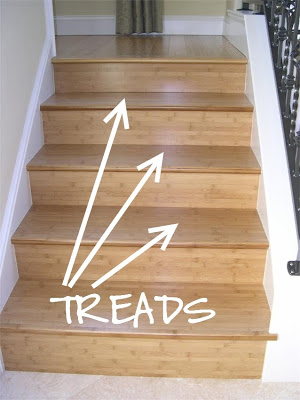 The horizontal part of a step; includes the nosing
SADDLE/CRICKET
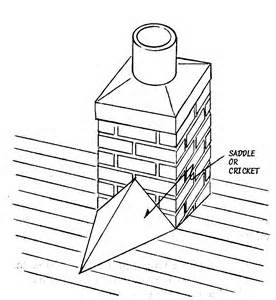 A small saddle-shaped projection on a sloping roof; used to divert water around an obstacle such as a chimney
SHED ROOF
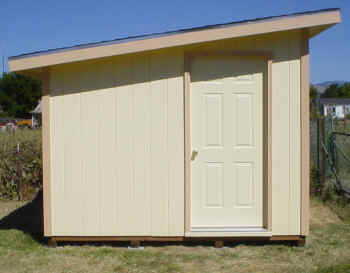 A roof shape having only one sloping plane
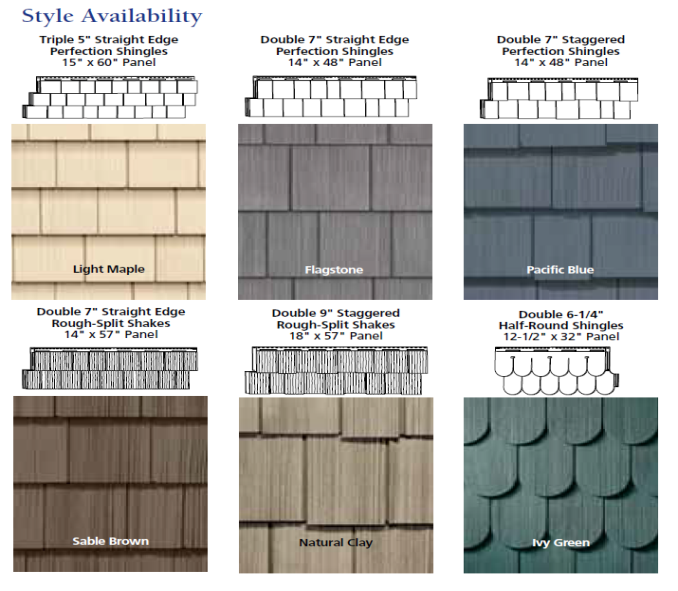 SHINGLE
A roofing material of cut stock lengths, widths, and thickness; used as an exterior covering on sloped roofs and side walls; applied in an overlapping fashion
SOFFIT
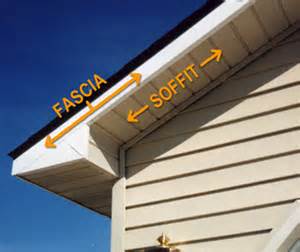 The exposed undersurface of any overhead component of a building, such as an arch, balcony, beam, roof eave
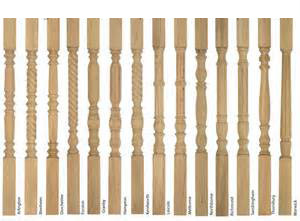 SPINDLE
A short turned part as in a baluster
STRINGER
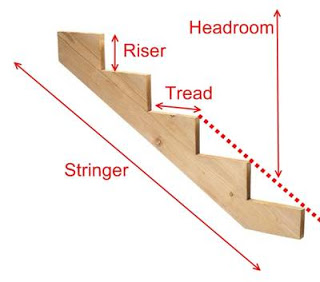 An inclined board which supports the end of the steps
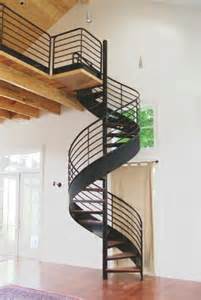 SPIRAL STAIR
A flight of stairs, circular in plan, whose treads wind around a central newel
STAIR HEADROOM
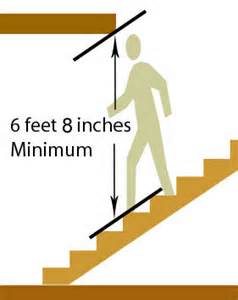 The clear vertical clearance height measured from the nosing of a stair tread to any overhead obstruction